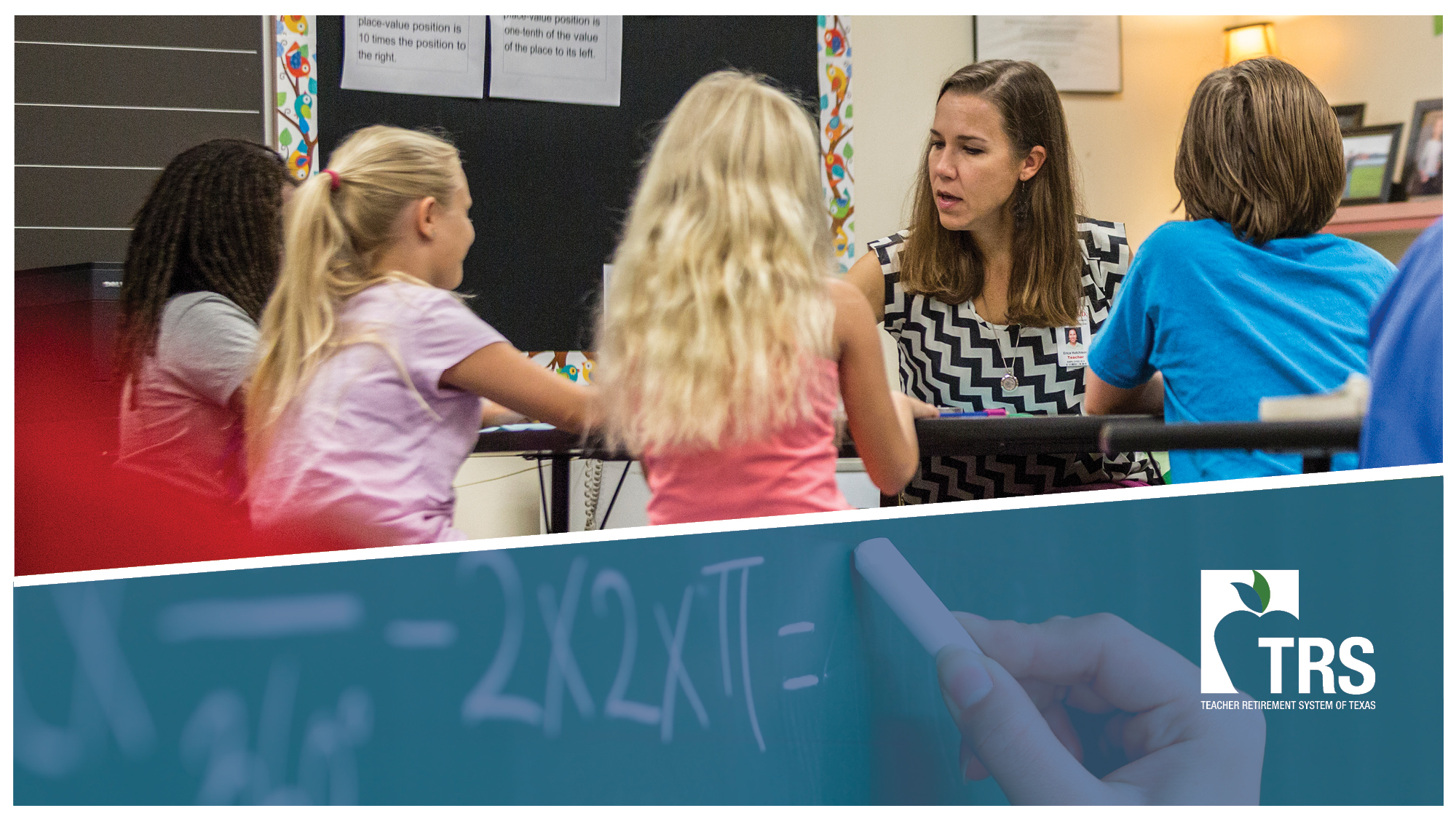 Fall 2019 Reporting Information Session
Disclosure
This presentation is intended as a high level overview of TRS reporting. This presentation should not be viewed as a comprehensive overview of the TRS reporting process. 

The information in this presentation is based on the TRS Laws and Rules as of the 2019-2020 fiscal year

Please see the various RE Portal training and  resources available on the TRS website for more complete information.
2
Legislative Changes
Contribution rate increases (next slide).

As of 9/1/19, ISDs will no longer use a Cost of Education Index (CEI) to adjust the state minimum salary.

Public Education Employer Contribution due on all eligible members.

Charter schools are required to pay the state contribution on eligible salaries paid above the state minimum set by TEA.
3
[Speaker Notes: Public Education Employer Contribution(formerly RE Payment for Non-OASDI Members)  ---due regardless of whether the RE pays Social Security on that person or not.


Please view the video and power point on the TRS website for more information on the requirement for charter schools to pay the state contribution on salary amounts paid above the state minimum salary set by TEA.]
Summary of All Rate Changes
4
[Speaker Notes: This chart illustrates all of the contribution rate increases mandated by the Texas Legislature in the 2019 session.]
Tips on Starting a New Year
Ensure all ED40s sent by the September report period-one for each actual separate position the employee is working.

Report time worked in first month of contract, even if employee is not paid until the next month.

Do not report stipends under a separate position code unless it is truly a separate job.

Submit any demographic updates prior to submitting September RP report
5
Additional Tips on Starting a New Year
Use View Employee Information screen on all new hires, even if they previously worked for your RE.

Make sure contact list is current. There must be a Web Administrator, Head of Institution, Reporting Official, and Payroll Contact designated.

Review ledger balances.
6
Other Reporting Tips
When completing Refund Certification in RE Portal, use month and year for final report month. (MM/YYYY)

On adjustment records (RP25, ER27) only adjust the difference between what was originally reported and the correct amount.

ED90s must be sent in for anyone who terminates all employment for any reason. Not to be submitted if employee only changes positions. 

Flag for Non-Standard Work Week on ED40-please use Yes if the person is scheduled to work fewer than 5 days a week.
7
Temporary vs. Part Time Employment
Temporary employment is total employment lasting less than 4 ½ months

Irregular or seasonal employment that will cover more than 4 ½ months of the school year must be listed as Less Than Half Time
8
Dual Credit
RE where work is performed reports days and hours worked

RE who pays the person reports the compensation
9
[Speaker Notes: If employee does not perform work at the RE who pays, the RP20 will list compensation and contributions only, but a Zero Days Reason Code of A-Accrued Pay, Not Terminated

If employee receives no pay from the RE where work is performed, the RP20 will have days and hours only, but no compensation or contributions]
Substitute
Active employee working in a vacancy is NOT a substitute

TRS Audit is monitoring retired substitutes in vacancies

Recommend REs establish a way to document the employee of record who a person is subbing for
10
[Speaker Notes: Membership eligibility rules must be applied when an employee moves from true substitute to vacancy.

	Reevaluation must be done each time an employee moves from substituting to working in a vacancy.

	TRS Audit is checking to see if retiree has exceeded 20 days in a single vacancy.]
EAR Reporting
Must track time for all retirees because must report actual time—no exceptions

Employment dates must be between 9/1-8/31, do not have to be 9/1-8/31

Employment dates can be reported month to month
11
[Speaker Notes: A retiree who was subbing in a vacancy and has met 20 days—if this happens mid-month, the Employment Type for that month is C-Combined substitute and Less than Half Time

If employment type changes from one month to the next, must end the first position before the new one can be reported.]
Concurrent Employment
If an employee does not meet eligibility solely at your RE, but the View Employee Screen says they are a TRS member, please reach out to the employee and request that  they provide answers to the following questions:
  
Are you currently contributing to TRS at another employer?
What are the start and end dates of your work agreement at that other employer?
How many hours are you scheduled to work per week at the other employer?
12
Non-higher education personnel
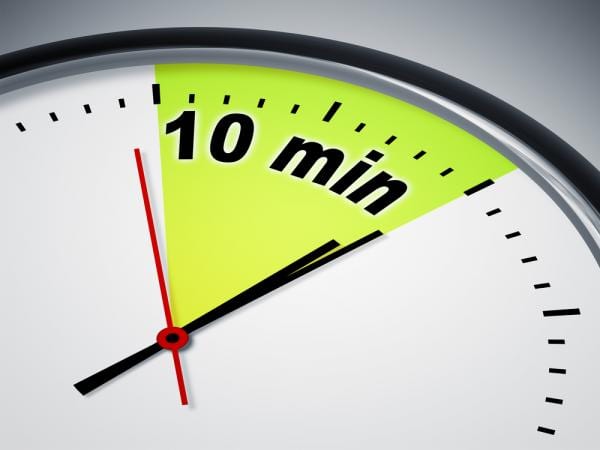 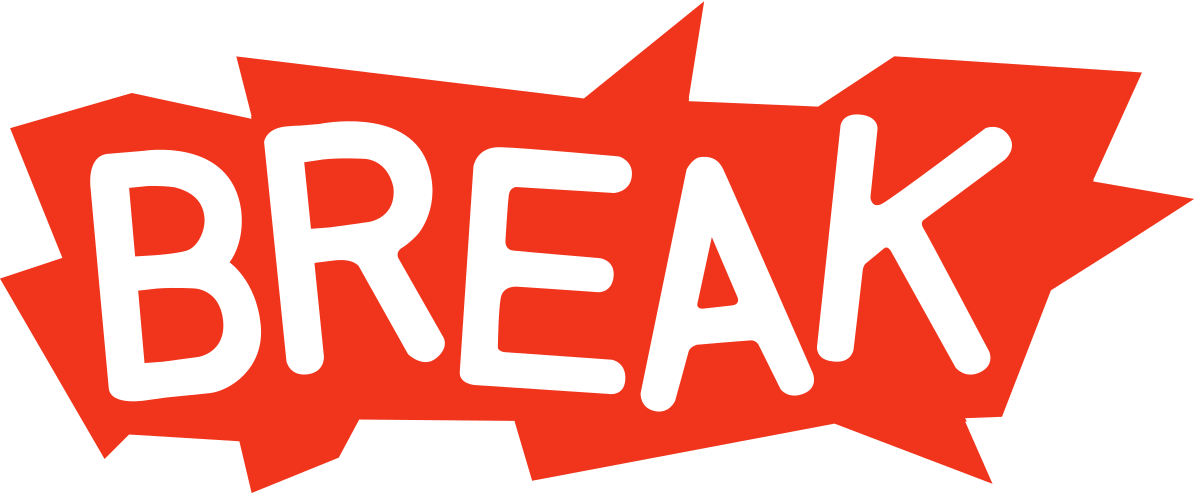 Reporting coach will be outside to answer questions
13
Higher ED-ORP
Notify employee of ORP eligibility in timely manner

Send in the TRS28 as soon as it is complete

Use only the current version of the TRS28 available on the TRS website

Submitting ED40s accurately is critical.
14
Reporting ED 40s for ORP Participants
SCENARIO 1
The employee is already enrolled and participating in ORP prior to the beginning of the fiscal year.
Action
Submit the ED40 record with “TRS Membership Eligibility” flag of No and an “ORP Eligible Position” flag of Yes. 
The “Beginning Date of Contract/Work Agreement” and “Ending Date of Contract/Work Agreement” fields should reflect the dates the employee was hired to work in that fiscal year.
15
Reporting ED 40s for ORP Participants
Scenario 2
The employee is hired into a TRS-eligible position during the fiscal year that is also an ORP-eligible position.
Action 1
Submit the initial ED40 record with “TRS Membership Eligibility” flag of Yes and “ORP Eligible Position” flag of Yes. 
The “Beginning Date of Contract/Work Agreement” and “Ending Date of Contract/Work Agreement” fields should reflect the dates the employee was hired to work in that fiscal year.
Please note: If the member later decides to elect ORP during the initial election period, but has contributed to TRS for the months prior to the ORP election, then an additional action will need to be completed.
16
Reporting ED 40s for ORP Participants
Scenario 2 Continued
Action 2
Submit an ED45 adjustment record to both end the TRS-eligible positon and to add the ineligible position using an “Adjustment Reason Code” of End/Add. Ensure all of the original fields match the information that was submitted on the initial ED40 record. Then, complete all of the new fields with the ORP contract information. Be sure to indicate the “New TRS Membership Eligibility” flag as No and the “New ORP Eligible Position” flag as Yes. The “New Beginning Date of Contract/Work Agreement” field is the date the employee’s ORP participation began (the effective date of the ORP election).
Must submit a completed TRS 28 election form to TRS by the end of the ORP election period.
17
Reporting ED 40s for ORP Participants
Scenario 3
The employee is hired into a TRS-eligible position during the fiscal year that is also an ORP-eligible position; however, the employee decides to remain in TRS and does not elect ORP.
Action
Submit the initial ED40 record with “TRS Membership Eligibility” flag of Yes and an “ORP Eligible Position” flag of Yes. The “Beginning Date of Contract/Work Agreement” and “Ending Date of Contract/Work Agreement” fields should reflect the dates the employee was  hired to work in that fiscal year.
No ED45 adjustment record is needed since the employee did not elect to participate in ORP.
18
Higher Education Personnel
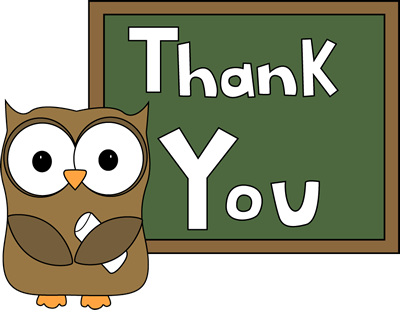 Reporting coach will be outside to answer questions
19
Changes to Non-OASDI
Social Security contributing employers are no longer except from the 1.5% public education employer contribution.

The purpose of the public education employer contribution is to remit on a monthly basis a percentage of the total amount of eligible salary paid to members.

Charter schools will not have the Public Education Employer Contribution capped at the State Minimum Salary. 

The report will no longer be named Reporting Entity Payment for Non-OASDI Members (NO). The report will be renamed Public Education Employer Contribution (EC).
20
[Speaker Notes: The final change enacted through the 2019 legislative session applies to the contribution formerly known as the RE Payment for Non-OASI members. It will now be called the Public Education Employer Contribution, or EC for short. 

Up until now, this contribution was due from employers who do not pay Social Security on TRS members. 

As of 9/1/19, all non-higher education REs are required to pay this contribution on all TRS eligible employees, regardless of whether the employer pays Social Security or not. The EC contribution is not capped at the state minimum salary amount for charter schools. Charter schools are required to pay the EC contribution on 100% of TRS eligible salary. 

Until the name of this contribution on the TEXNET menu is updated, please remit any amounts due for the Public Education Employer Contribution under the RE Payment for Non-OASDI contribution type.]
Statutory Minimum
HB3 requires Open Enrollment Charters to pay the state’s contribution on salary amounts in excess of the state minimum salary schedule published by TEA. 

This applies to Charter School employees who would be entitled to a minimum salary if they were employed by a school district subject to Section 21.402, Education Code.
21
[Speaker Notes: Statutory Minimum Contribution applies to:

Members employed as teachers, full-time librarians, full-time counselors or full-time nurses. 

Members who would have been entitled to the state minimum salary under former Section 16.056 of the Texas Education Code, as that section existed on January 1, 1995. Entity’s responsibility to classify and apply consistently based on the position, not person.]
Positions Subject to Stat Min under 16.056
PER SECTION 16.056 OF THE TEXAS EDUCATION CODE, THE FOLLOWING POSITIONS WERE ENTITLED TO THE MINIMUM MONTHLY SALARY AS THIS SECTION EXISTED ON JANUARY 1, 1995.
Entity’s responsibility to classify and apply consistently based on the position, not person.
[Speaker Notes: The table on this slide lists the positions that were subject to a minimum salary under Texas Education Code 16.056 as that section existed on January 1, 1995. This section of the education code has since been repealed, but the requirement to treat these positions as if they had a minimum salary is still in effect in solely in regards to Statutory Minimum contributions due form charter schools and ISDs. 

Some of the positions on this table are fairly standardized. There are other categories that are up to the discretion of the employer.  TRS is not able to offer guidance on determining which positons are subject to statutory minimum contributions per section 16.056. It is the entity’s responsibility to classify which positions fall within this table.  Once the entity determines the criteria used to classify positions, they must apply the criteria consistently, regardless of who fills the position. 

Classification is based on the duties required in a position, not the person filling a position.]
Compensation Subject to Statutory Min.
Compensation paid for services performed: 
As a teacher, full-time librarian, counselor, or nurse; 
	OR 
In a position covered under former Section 16.056* of the Texas Education Code (i.e., superintendent, principal, administrative officer, instructional officer, diagnostician, etc.); 
	PLUS 
Any supplemental pay for duties that are part of a particular position that is subject to the state minimum salary. Examples include, but are not limited to: stipends for sponsorship, UIL activities, coaching duties, tutorial assignments. 

Additional work that is not part of a particular position that is subject to statutory minimum is called ‘wholly separate’ and will be discussed later.
23
[Speaker Notes: The statutory minimum contribution is calculated on TRS eligible compensation paid above the state minimum salary that would apply to that employee. The types of compensation that should be included in the calculation are: 

For work performed as a teacher, counselor, librarian or nurse, including any additional duties required of that positon. 

For work performed in a positon covered under former section 16.056 of the education code (as discussed on the previous slide), plus any additional duties as required. 

Additional duties that an employee takes on that are not related to their regular position are considered ‘wholly separate’ and are not subject to statutory minimum contributions.]
State Minimum Salary Schedules
TEA published a new Statutory Minimum for 2019-2020

The new salary schedule is effective when the employee begins their new contract for 2019-2020

Table 1 State Minimum Salary Schedule applies to members employed as teachers, full-time librarians, full-time counselors or full-time nurses. 

Table 2 and Table 3 State Minimum Salary Schedule applies to positions subject to Stat Min under section 16.056 in January 1, 1995
24
[Speaker Notes: Salary step schedule information is made available to assist REs with calculating the Statutory Minimum contribution. TEA periodically updates the minimum salary schedule. If the salary schedule has been updated by the Commissioner of Education, it is the RE’s responsibility to pay the state contribution on amounts paid to the employee in excess of the current state minimum salary schedule.]
State Minimum Salary Schedules Con’t
The years of Experience that an employee has is used determine their State Minimum Salary step 

To determine the monthly State Minimum salary, use:
Number of days in the contract
Number of months the annual compensation will be paid out (10, 11 or 12 months)
25
Calculation of Statutory Minimum
The calculation to attain the salary paid above the state minimum salary will be the Eligible TRS Gross Compensation paid in the report period less the State Minimum Salary for that member. 

On the RP 20 record, report the monthly State Minimum amount from the salary schedule table in the ‘Adjusted’ State Minimum Compensation field. 

Statutory Minimum contribution is not due if the employee is paid an amount equal to or less than the Statutory Minimum Compensation
26
Wholly Separate - Not Subject to Stat Min.
If an employee takes on another job that is unrelated to their primary position, that job is considered ‘wholly separate’.

Compensation earned under the ‘wholly separate’ position is not subject to the above state minimum contribution.
27
[Speaker Notes: Examples of wholly separate positions include, but are not limited to: driving a school bus, maintenance work, custodial work, teaching summer school. 

If an employee, who is employed in a position subject Statutory Minimum, also has a wholly separate position. The entity must two separate ED 40 records and two RP 20 records (one for each position). 


Examples:
1-A teacher also drives a bus route after school. This is not related to the primary job, so it is considered wholly separate.

2. A coach is required to drive the bus to and from games.  Since this is part of the requirement for the primary job, it is not considered wholly separate.]
Wholly Separate - Continued
To determine if a job is Wholly Separate, answer the questions below.

If the answer to any one of the following questions is “Yes”, then it is probable that the additional duties are part of the duties of “the particular job” subject to the State Minimum Salary Schedule and do not constitute a “wholly separate” job. Therefore, include the salary paid for the additional duties in adjusted TRS salary.
28
[Speaker Notes: Are the additional duties required of the person because the person has a job that is subject
to the State Minimum Salary Schedule?

Are the additional duties contained in the same written contract or oral agreement or in an amendment to that contract or agreement by which the person was originally employed in a job that is subject to the State Minimum Salary Schedule?

Are the additional duties customarily or exclusively assigned to or performed by a person having a job that is subject to the State Minimum Salary Schedule?

Are the additional duties so closely related to the job held by the person subject to the State Minimum Salary Schedule that it is unreasonable to think of them as standing alone as a separate job independent of the primary job?

Are the additional duties an integral part of a primary job subject to the State Minimum Salary Schedule?

Are the additional duties conditioned upon the person having a job subject to the State Minimum Salary Schedule?]
Please reach out to your coach or reporting@trs.texas.gov if you have any questions or need assistance.
29